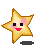 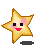 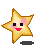 Chào mừng tất cả các bạn lớp 5 
tuần 21
MÔN  TIN HỌC
BÀI 2: câu lệnh lặp lồng nhau
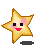 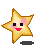 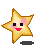 SGK trang 87

Biết cách sử dụng câu lệnh lặp lồng nhau.
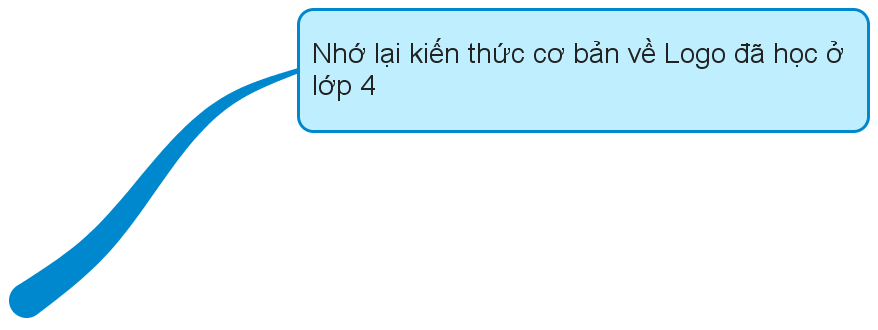 
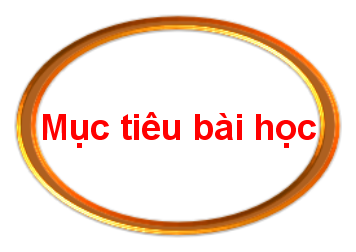 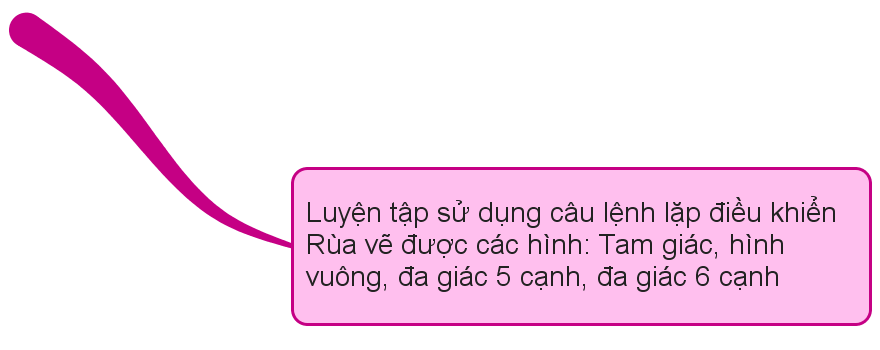 Sử dụng được câu lệnh lặp lồng nhau để vẽ các hình trang trí.
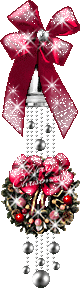 Quan sát 3 hình dưới đây các em thấy sự khác biệt gì ?
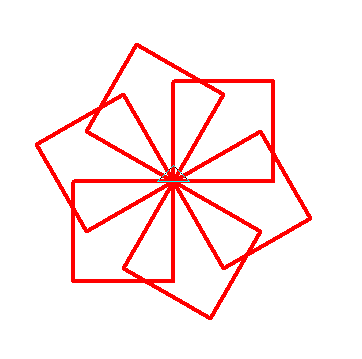 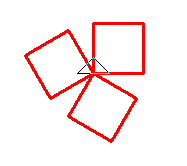 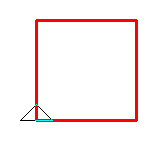 Hình 1
Hình 2
Hình 3
Hình 1 có 1 hình vuông
Hình 2 có 3 hình vuông xếp giống hình bông hoa
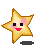 Hình 3 có 6 hình vuông xếp đan xen vào nhau
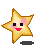 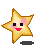 A. Hoạt động cơ bản
1. Đánh dấu X vào        đặt cuối câu trả lời đúng.
Rùa thực hiện công việc nào dưới đây khi nhận được các lệnh sau.
REPEAT 6[FD 50 RT 60 WAIT 30] RT 72
Vẽ hình đa giác sáu cạnh.
Vẽ hình đa giác sáu cạnh, vẽ xong quay một góc 360/5 độ.
b) REPEAT 5[REPEAT 6[FD 50 RT 60 WAIT 30] RT 72]
Vẽ hình đa giác sáu cạnh.
Vẽ hình đa giác sáu cạnh, vẽ xong quay một góc 72 độ.
Lặp lại 5 lần, mỗi lần vẽ một hình đa giác sáu cạnh, vẽ xong quay một góc 72 độ.
1. Đánh dấu X vào        đặt cuối câu trả lời đúng.
Rùa thực hiện công việc nào dưới đây khi nhận được các lệnh sau.
Tạm dừng 30 tíc
REPEAT 6[FD 50 RT 60 WAIT 30] RT 72


Vẽ hình đa giác sáu cạnh.
Vẽ hình đa giác sáu cạnh, vẽ xong quay một góc 360/5 độ.
Vẽ hình đa giác sáu cạnh
quay 72 độ
X
1. Đánh dấu X vào        đặt cuối câu trả lời đúng.
Rùa thực hiện công việc nào dưới đây khi nhận được các lệnh sau.
b) REPEAT 5[REPEAT 6[FD 50 RT 60 WAIT 30] RT 72]


Vẽ hình đa giác sáu cạnh.
Vẽ hình đa giác sáu cạnh, vẽ xong quay một góc 72 độ.
Lặp lại 5 lần, mỗi lần vẽ một hình đa giác sáu cạnh, vẽ xong quay một góc 72 độ.
Lặp lại 5 lần
Vẽ hình đa giác sáu cạnh
quay 72 độ
(hay 360/5 độ)
X
3. Đánh dấu X vào        đặt cuối câu trả lời đúng.
REPEAT 5[REPEAT 6[FD 50 RT 60 WAIT 30] RT 72]
Câu lệnh lặp lồng nhau
REPEAT 8[REPEAT 6[FD 50 RT 60 WAIT 30] RT 45]
. Dùng máy tính kiểm tra lại kết quả câu lệnh ở hoạt động 3.
Chú ý:
Câu lệnh lặp có dạng Repeat n [ ] . Trong đó:
Số n trong câu lệnh chỉ số lần lặp; giữa Repeat và n phải có dấu cách.
Phần trong cặp ngoặc vuông [ ] là nơi ghi các lệnh được lặp lại.
Sử dụng câu lệnh lặp lồng nhau có thể cho ra nhiều hình giống nhau.
Sử dụng câu lệnh lặp lồng nhau có thể cho ra nhiều hình giống nhau.
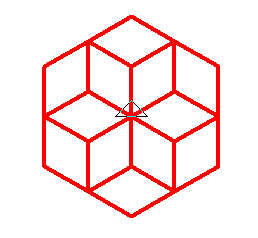 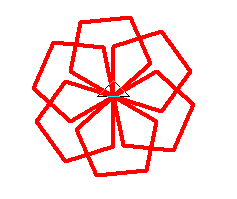 2
1
Repeat 6[ Repeat 5[fd 50 rt 72] rt 60]
Repeat 6[ Repeat 6[fd 50 rt 60] rt 60]
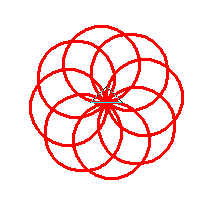 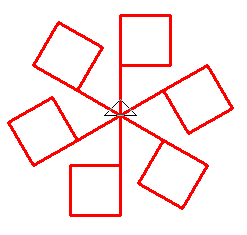 4
3
Repeat 8[ Repeat 24[fd 5 rt 15] rt 45]
Repeat 6[ fd 50 Repeat 4[fd 50 rt 90] bk 50 rt 60]
B. Hoạt động thực hành
1. Viết lệnh điều khiển Rùa thực hiện:
Lặp lại 4 lần, trong mỗi lần vẽ một hình vuông cạnh dài 50 bước, vẽ xong quay một góc 90 độ.

……………………………………………………………………………………
RT 90]
REPEAT 4[
REPEAT 4[FD 50 RT 90]
2. Viết lệnh điều khiển Rùa vẽ hình sau:
6
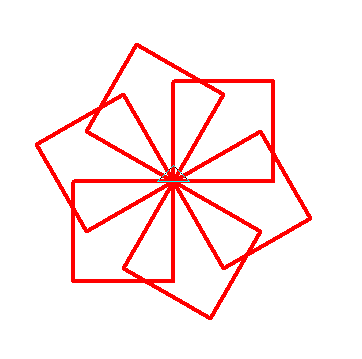 1
………………………………………………….……………………………………........................................................................................
REPEAT 6[
RT 60]
REPEAT 4[FD 50 RT 90]
5
2
4
3
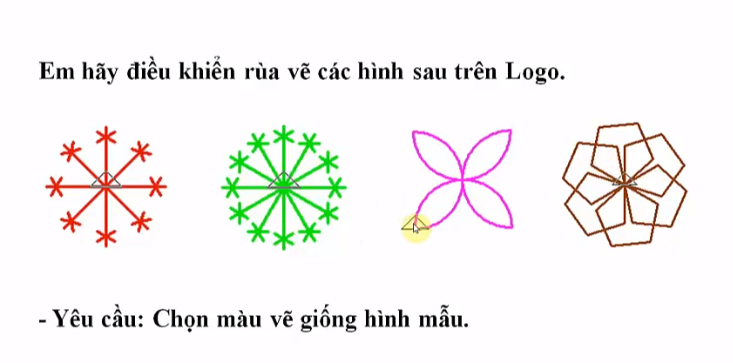 Bài về nhà
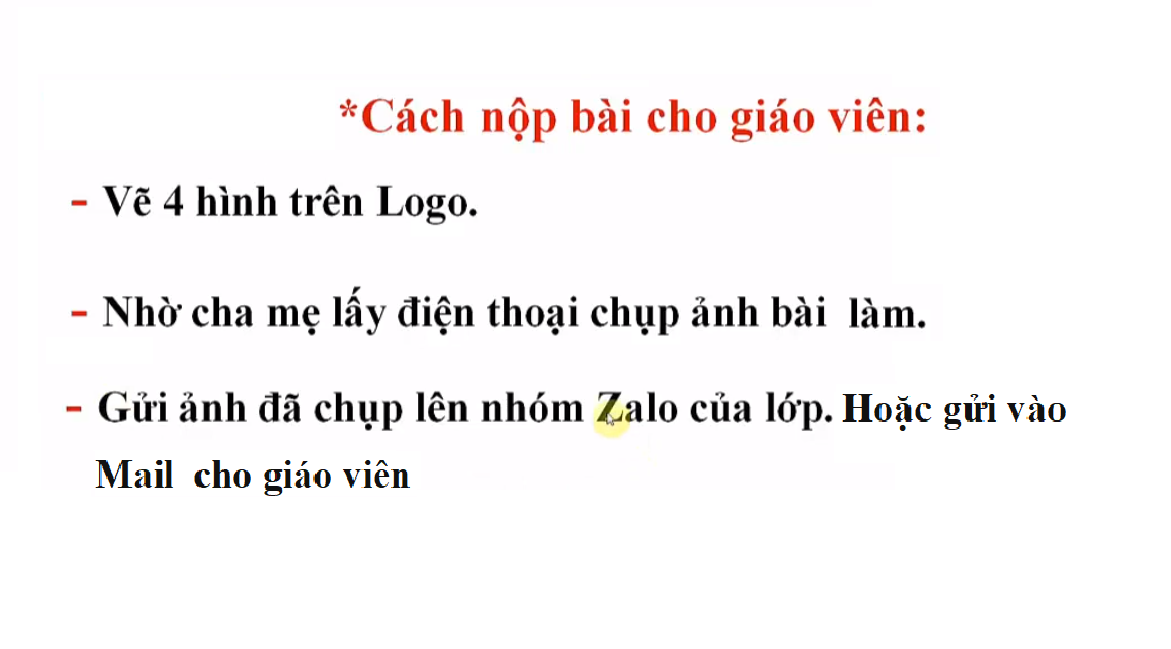 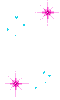 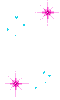 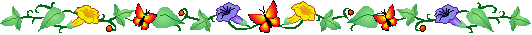 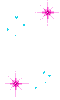 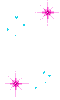 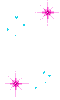 Về nhà học thuộc phần ghi nhớ sgk- trang 89!
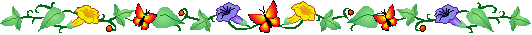 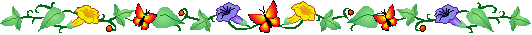 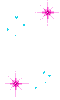 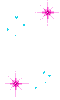 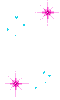 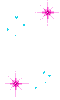 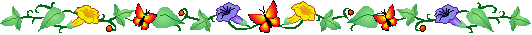 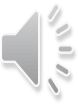 Ô cửa bí mật
2
3
1
6
4
5
A
B
C
Câu 1: Câu lệnh lặp có dạng nào?
Repeat n[ ]
FD 50 RT 90
Repeat n
A
B
C
Câu 2: Chỉ số n trong câu lệnh lặp Repeat n[ ]  cho em biết điều gì?
Nơi ghi các câu lệnh
Số lần lặp
Số tuỳ thích
C
B
A
Câu 3: Khi sử dụng câu lệnh lặp lồng nhau,  em có thể
Tạo ra các hình cơ bản như hình vuông, hình tam giác.
Tạo ra nhiều hình giống nhau.
Tạo ra nhiều hình khác nhau.
A
B
C
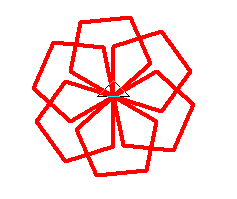 Câu 4: Để vẽ được hình bên, em sử dụng câu lệnh lặp nào?
REPEAT 4[REPEAT 5[FD 50 RT 72] RT 90]
REPEAT 5[REPEAT 5[FD 50 RT 72] RT 72]
REPEAT 6[REPEAT 5[FD 50 RT 72] RT 60]
A
B
C
Câu 5: Câu lệnh lặp 
REPEAT 6[REPEAT 4[FD 50 RT 90] RT 60] 
vẽ được hình nào sau đây?
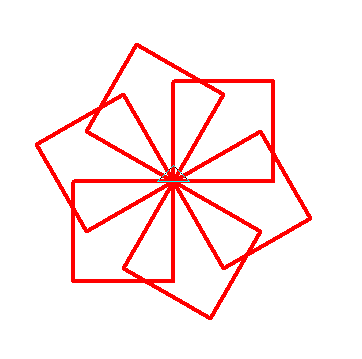 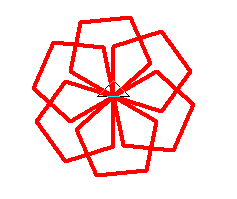 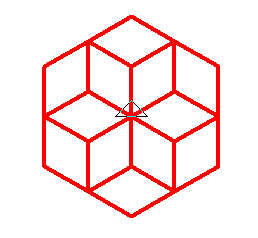 A
B
C
Câu 6: Câu lệnh lặp nào để vẽ hình: Lặp lại 5 lần, mỗi lần là một hình vuông, vẽ xong quay một góc 72 độ?
REPEAT 5[REPEAT 4[FD 50 RT 90] RT 72]
REPEAT 5[REPEAT 5[FD 50 RT 72] RT 72]
REPEAT 4[FD 50 RT 90]